П р о в е р ь!
Все- очень хорошо
5-6 слов - хорошо
4 слова - слабо
Менее 3 слов - повтори правило!
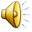 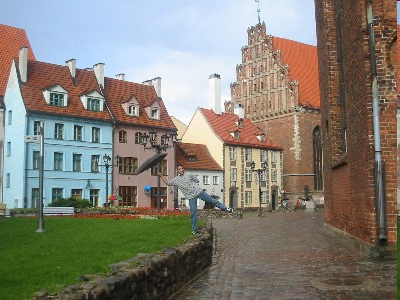 1 в.
Рыжая корова набрала воздух –и прыгнула. Земля сразу оказалась далеко-далеко внизу. А корова взлетала в небо все выше и выше.
2 в.
Корова зажмурилась и, пролетая 
над луной, она наклонила голову 
к земле и ощутила, что звезда 
соскользнула с ее рога. С грохотом
 и звоном покатилась
Звезда по небу.
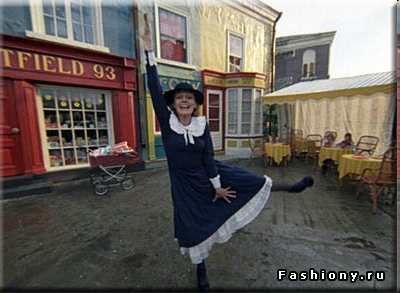 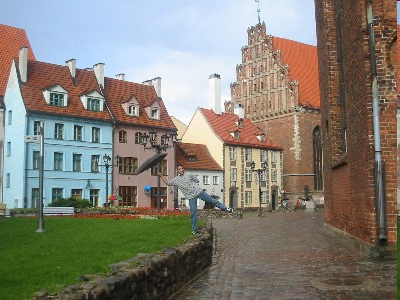 1 в.
Рыжая корова набрала воздух –и прыгнула. Земля сразу оказалась далеко-далеко внизу. А корова взлетала в небо все выше и выше.
2 в.
Корова зажмурилась и, пролетая 
над луной, она наклонила голову 
к земле и ощутила, что звезда 
соскользнула с ее рога. С грохотом
 и звоном покатилась
Звезда по небу.
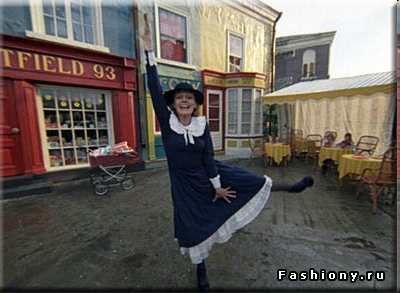 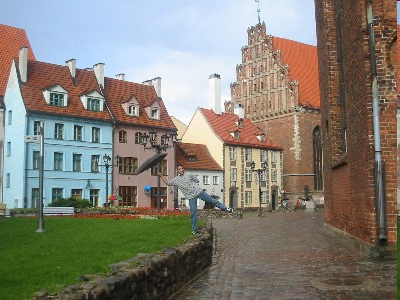 1 в.
Все- очень хорошо
1 ошибка - хорошо
Более –повтори правило!
2 в.
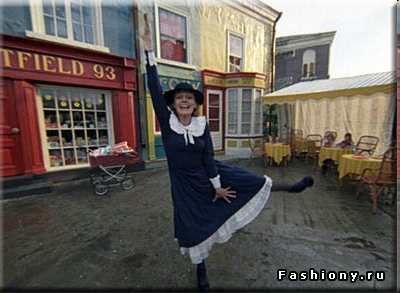 Все- очень хорошо
1 ошибка - хорошо
Более –повтори правило!
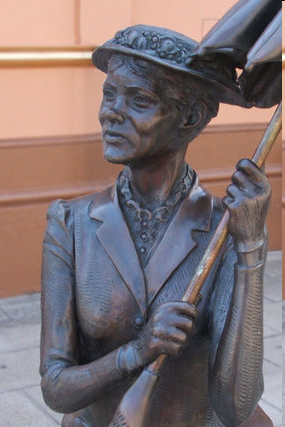 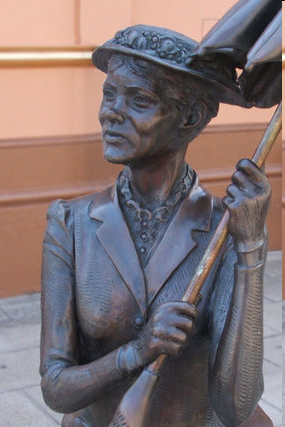 П р о в е р ь!
Все–очень хорошо
1 ошибка –хорошо
Более 2ошибок -повтори правило!
Домашнее задание:
Прочитай книгу 
    Памелы Трэверс «Мэри Поппинс»
    и нарисуй глагол.
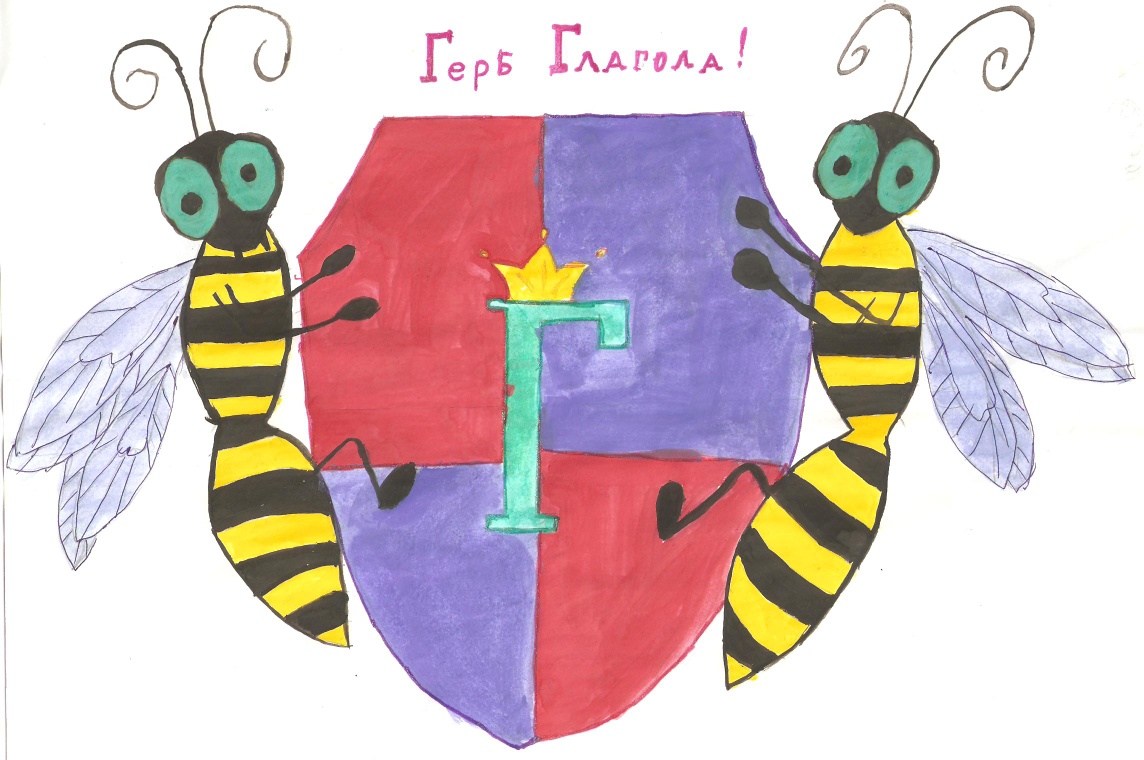 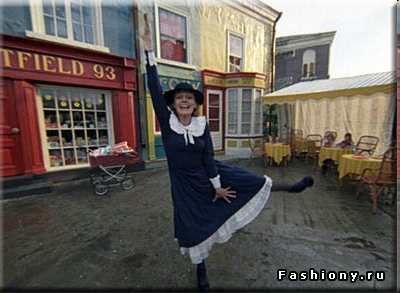 До встречи  , 
                  
                    Мэри  Поппинс !
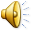